XXX股份有限公司
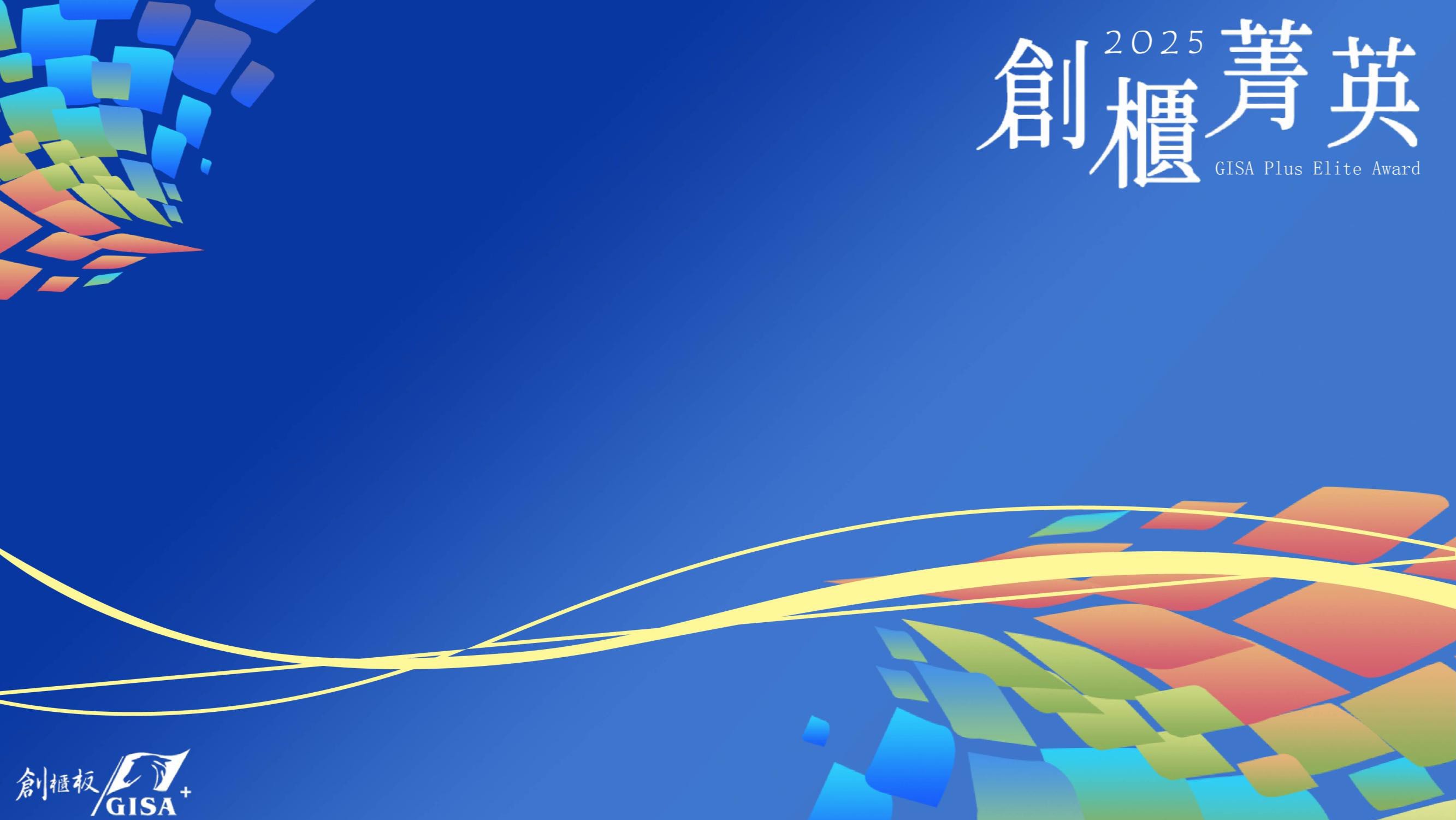 簡報大綱
P3
P7
一、公司基本資料
五、產品推廣策略與模式
P4
P8
二、客戶需求與問題描述
六、團隊成員與背景
P5
P9
三、目標市場與規模
四、產品/技術/服務
七、核心優勢
P6
P10
八、未來發展藍圖
/ 2
一、公司基本資料
/ 3
二、客戶需求與問題描述
(說明客戶輪廓與需求)
嘗試解決客戶的主要問題
現有問題情形與具體困難
/ 4
三、目標市場與規模
(說明提供的產品/技術的潛在市場規模)
市場規模
市場趨勢與成長性
/ 5
四、產品/技術/服務
(說明公司技術/產品，並以情境或產品照片方式進行演示)
產品和技術吸引力
如何搶佔市場、創造收入
創新創意事項
/ 6
五、產品推廣策略與模式
(說明提供的產品/技術的潛在市場規模)
公司的商業模式
產品/服務定價
產品/服務推廣策略
/ 7
六、團隊成員與背景
(主要團隊請包含主要成員姓名、職稱及專長或特殊事項，說明團隊團隊強項與優勢)
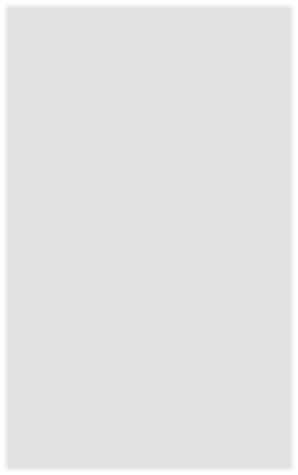 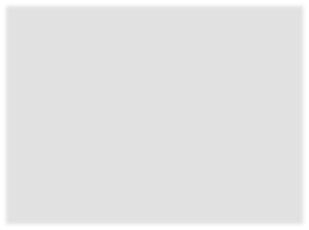 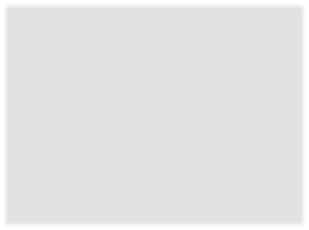 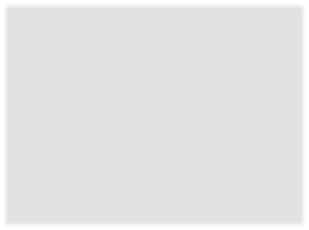 Xxx CTO 技術長
Xxx CTO 技術長
Xxx CTO 技術長
Xxx
CEO & 創辦人
學經歷
專長
優勢
學經歷
專長
優勢
學經歷
專長
優勢
學經歷
專長
優勢
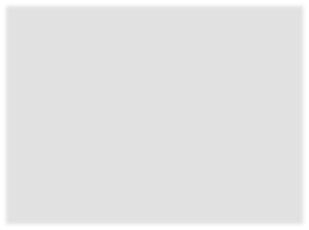 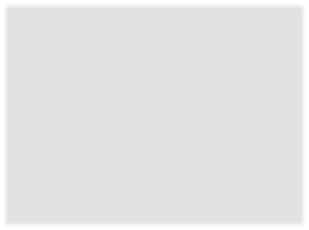 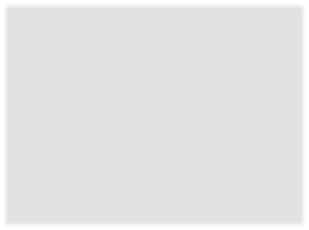 Xxx
COO 營運長
Xxx
COO 營運長
Xxx
COO 營運長
學經歷
專長
優勢
學經歷
專長
優勢
學經歷
專長
優勢
/ 8
七、核心優勢
(如技術優勢、成本優勢、通路優勢、價格優勢等)
代表性客戶
經營實績(如近年營收成長、會員數成長等)
其他產品/服務特點或特殊價值事項
/ 9
八、未來發展藍圖
(說明未來三~五年技術與產品發展藍圖之下，各階段或每年要達成的Milestone)
2025	2026	2027
產品/技術發展藍圖
營運milestone
2028
/ 10
九、財務情形
/ 11
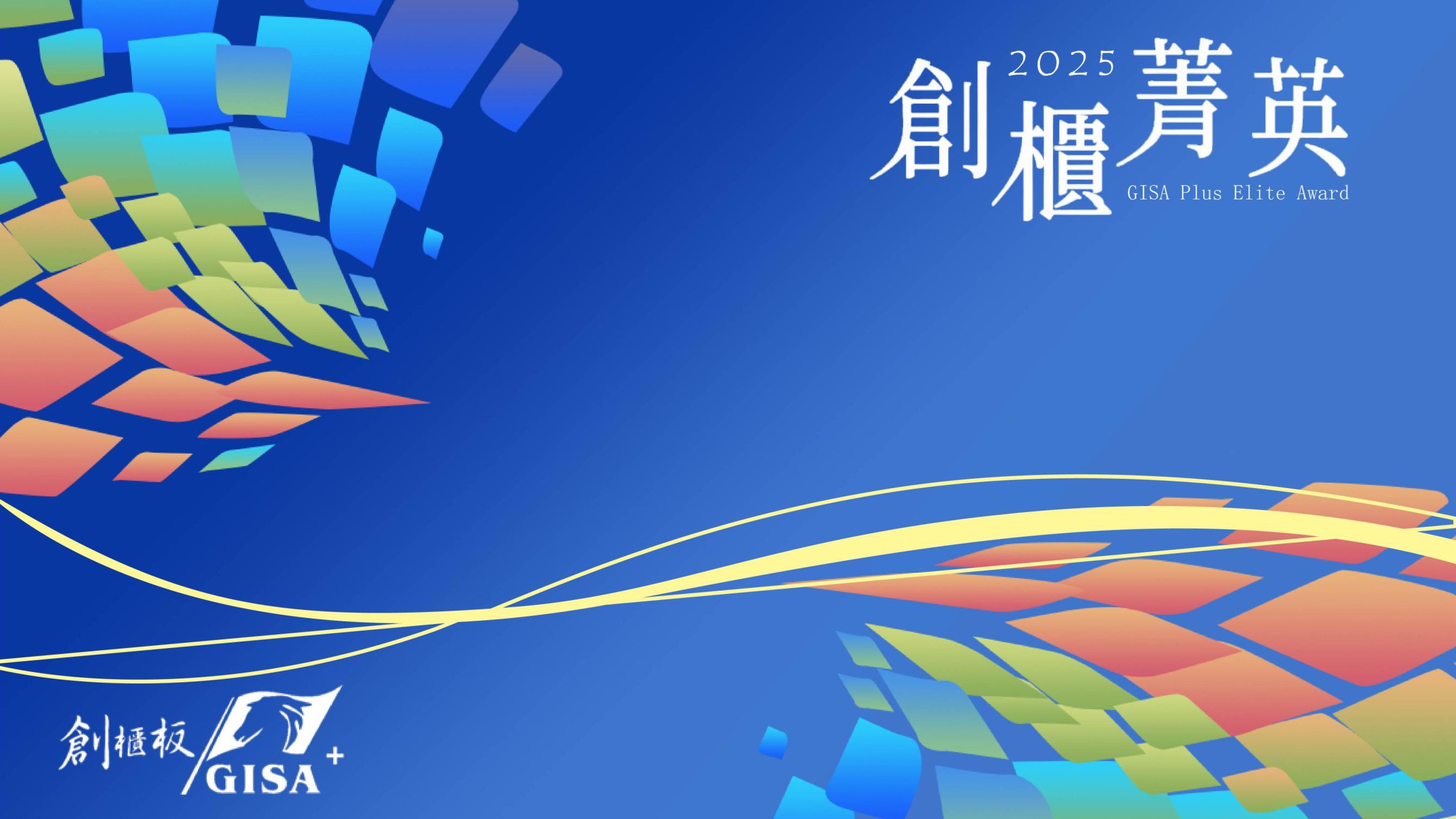 謝謝!
xxxxx股份有限公司 xxxxxx(Founder&CEO) Web:
Mail:
Phone: 電話/ 手機
/ 12